Управление образования Администрации города Новочеркасскамуниципальное бюджетное дошкольное образовательное учреждениедетский сад общеразвивающего вида  № 12
Проект 
Музыкально–ритмическая и танцевальная деятельность, как средство развития творческих способностей детей старшего возраста
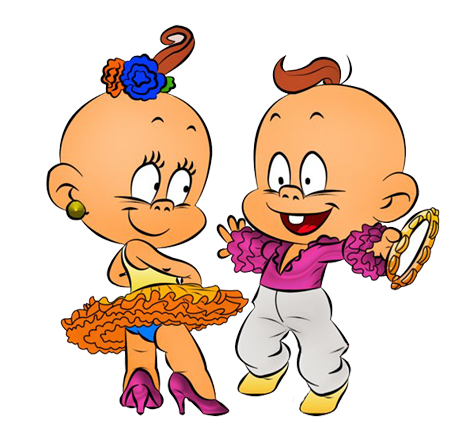 МЫ ЛЮБИМ ТАНЦЕВАТЬ!
Подготовила: Бочарникова С.В.Музыкальный руководитель МБДОУ д/с № 12г. Новочеркасск
ПАСПОРТ  ПРОЕКТА
Музыкально–ритмическая и танцевальная деятельность, как средство развития творческих способностей детей старшего возраста
МЫ ЛЮБИМ ТАНЦЕВАТЬ!
Автор проекта:  Бочарникова Светлана Васильевна,
 музыкальный руководитель  МБДОУ детского сада общеразвивающего вида № 12
Участники проекта:  дети, родители группы, педагоги ДОУ: воспитатели, инструктор по физической культуре, педагог дополнительного образования.
Вид проекта: инновационный, практико-ориентированный, долгосрочный.
Сроки реализации проекта:  2013-2014 учебный год.
База  реализации проекта: МБДОУ детский сад общеразвивающего вида № 12, старшая группа.
Обоснование актуальности проекта
Обращенность современной системы образования к культурным ценностям актуализирует проблему приобщения к культуре и искусству уже в дошкольном возрасте. Российский национальный проект «Образование» обозначил цели системы образования как развитие личности с ярко выраженной творческой индивидуальностью и высоким уровнем духовности. 
     В законе Российской Федерации «Об образовании» указано на гуманистический характер образования, приоритет общечеловеческих ценностей, жизни и здоровья человека, свободного развития личности. 
    В Федеральной целевой программе «Наша новая школа» выделена система поддержки талантливых детей, которая предполагает «одновременно с реализацией стандарта общего образования» «выстраивание разветвлённой системы поиска и поддержки талантливых детей, их сопровождения в течение всего периода становления личности». 
      Проблемой развития творческих способностей ребенка занимались многие известные ученые и педагоги, такие, как  А.В.Запорожец, Б.В.Астафьев, А.В.Кенеман, З.Фрейд, Т.Г.Казакова, В.Глоцер, Б.Джеферсон и другие, они считали, что необходимо развивать у дошкольников музыкально-ритмические и танцевальные навыки, заложенные природой.
По мнению психологов и педагогов, детей следует как можно раньше побуждать к выполнению творческих заданий (Л.С. Выгодский, Л.А. Баренбойм, Б.М. Теплов, Н.А. Ветлугина). 
      Э.Жак-Далькроз был убежден, что обучать ритмике необходимо всех детей. Он развивал в них глубокое «чувствование», проникновение в музыку, творческое воображение, формировал умение выражать себя в движениях, вместе c тем считал, что музыка является первоосновой.
Цель проекта
Развивать творческие способности детей старшего дошкольного возраста, потребность самовыражения в движении под музыку с помощью музыкально-ритмической и танцевальной деятельности.
Задачи проекта
     Разработать систему работы по музыкально-ритмической и танцевальной
                  деятельности.
        
  Обновить развивающую среду по данному направлению.
	
Ввести дополнительные занятия для развития творческих 
способностей в танцевальной деятельности с одаренными детьми.
	
	Пополнить и подобрать дополнительный музыкальный репертуар для обучения детей танцевальным импровизациям и танцевальным движениям.
	
	Ориентировать педагогов и родителей на оказание помощи детям при работе в данном направлении.
Предполагаемый  результат
Проявление самостоятельности и творческой инициативы у детей старшего дошкольного возраста в танце
Переход к  развернутым и сложным танцевальным композициям, используя которые можно продолжать развитие детского творчества в движении (исполнительского и композиционного)
Раскроется индивидуальность каждого ребенка, проявится его одаренность
Дети с желанием будут учиться танцевать
Педагоги и родители смогут осуществлять работу в данном направлении, помогая детям
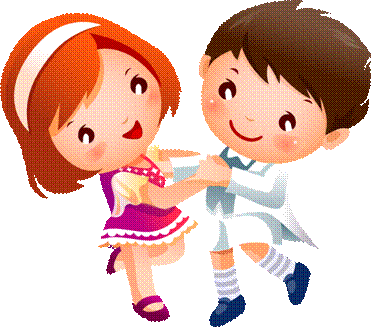 Инновационность      проекта
Механизм  реализации              проекта
Работа по проекту дает возможность развивать творческие способности ребенка в танце, развивать его потенциал, уверенность в себе. Приобретаются такие качества, как выдержка, внимательность, умение владеть своим телом, ребенку дается возможность почувствовать радость от движения под музыку.
- анализ допроектной деятельности;
- изучение и анализ психолого-педагогической, методической литературы по данному направлению;
- подбор музыкального сопровождения;
- подготовка программно-методических условий;
- отбор необходимых средств и форм для развития творческих способностей;
- пополнение развивающей среды  в группе;
- организационная работа;
- работа с педагогами ДОУ ;
- работа с родителями;
- мониторинг управления качеством реализации проекта
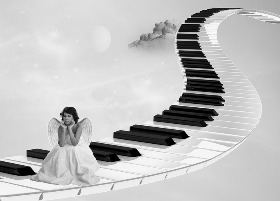 Ресурсное   обеспечение  реализации   проекта
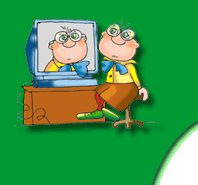 Техническое обеспечение
Компьютер 
Принтер
    Фотоаппарат
  Телевизор
Проектор 
Аудио и видеотехника
Материалы на печатной основе  
Методические пособия
Музыкальный  материал (ноты)
Учебно-методическая литература
Медиатека
Мультимедийные презентации
Фонограммы 
Оборудование
Различные  предметы для танцевального творчества (цветные платки, ленты, кольца, шарики, деревянные ложки, султанчики и др.)
костюмы для выступлений
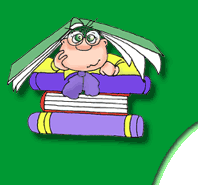 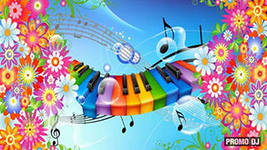 Содержание   проекта1 этап Организационно-подготовительныйсентябрь – октябрь 2013г
2 этап   Основной ноябрь 2013г – апрель 2014г
3 этап   Заключительный май – июнь  2014г
Благодарю   за   внимание
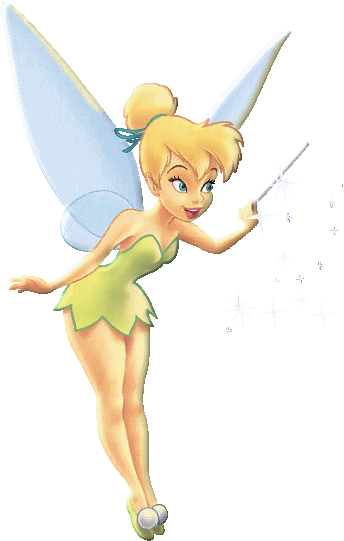 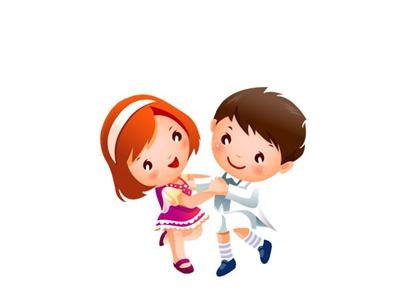